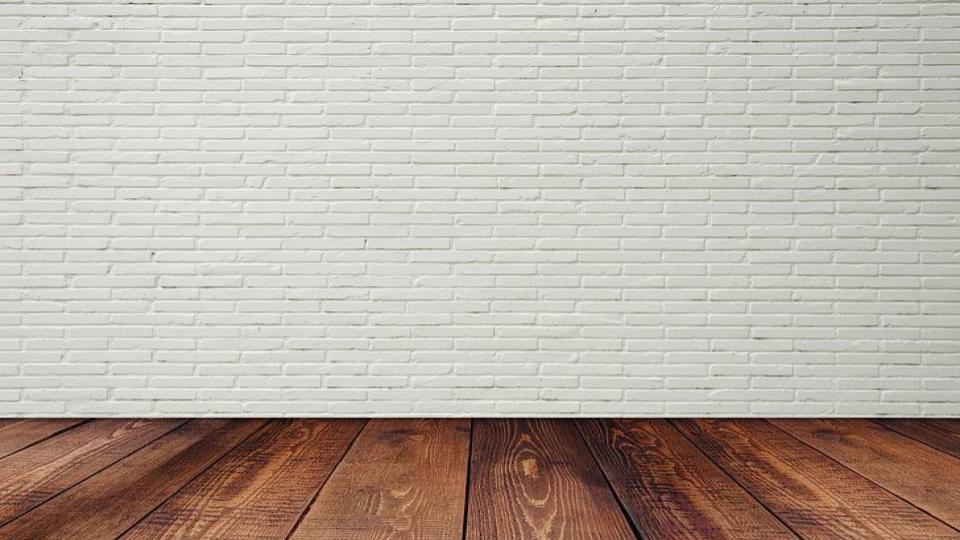 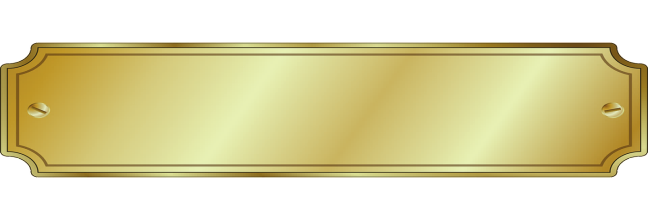 RTI
2
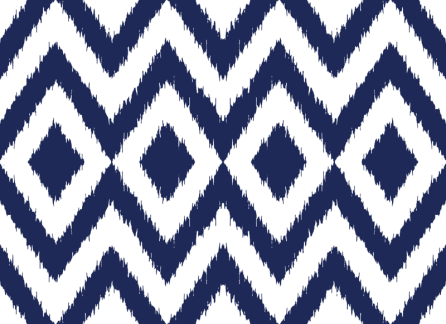 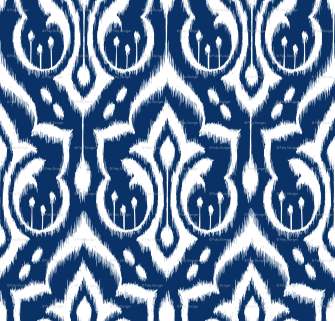 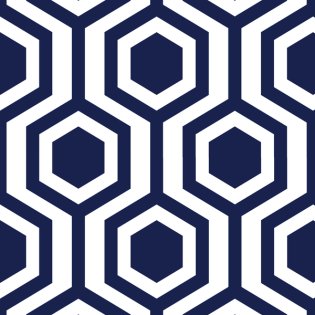 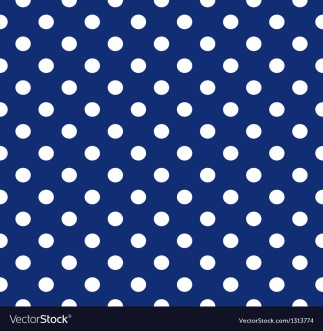 Ms. Streeter’s
 Virtual Office
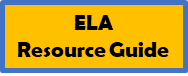 Math
Resource Guide
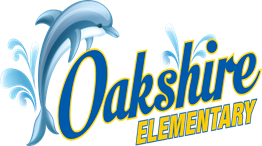 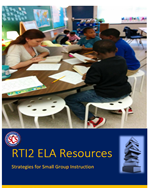 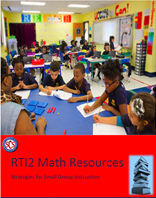 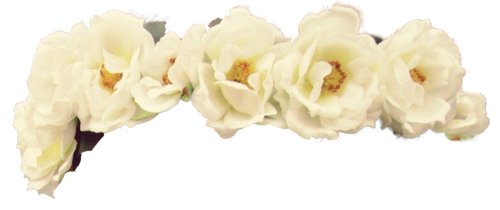 Data
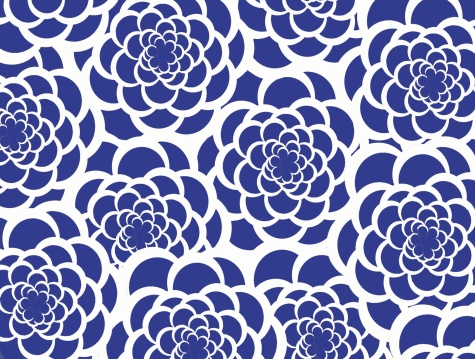 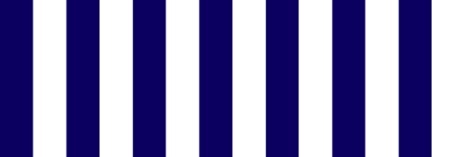 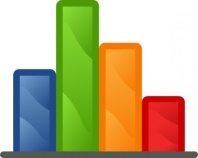 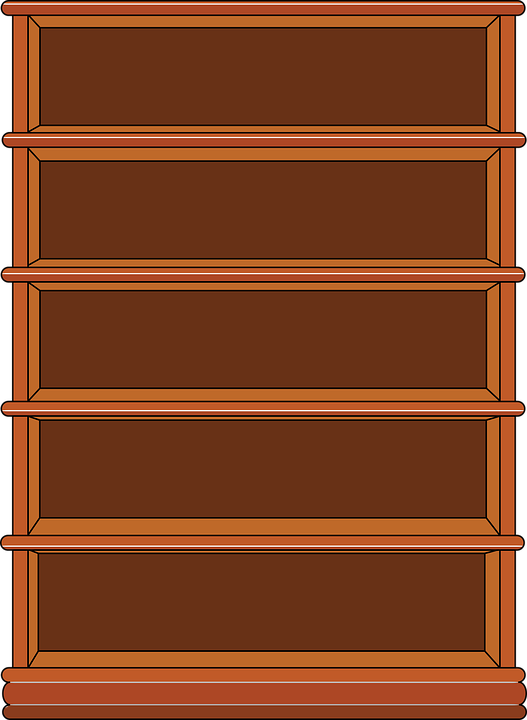 Dyslexia Resource Guide
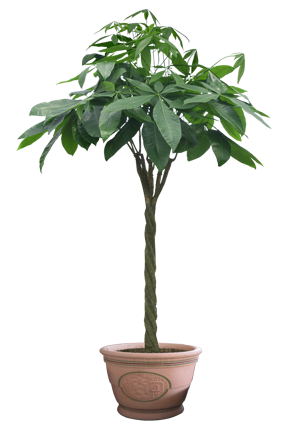 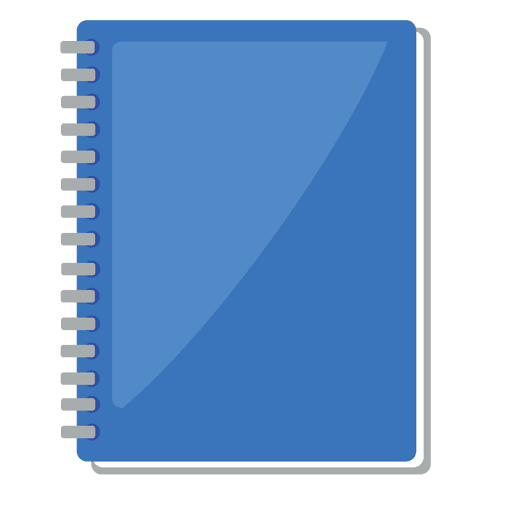 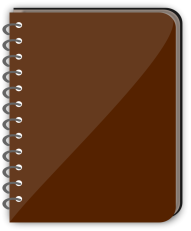 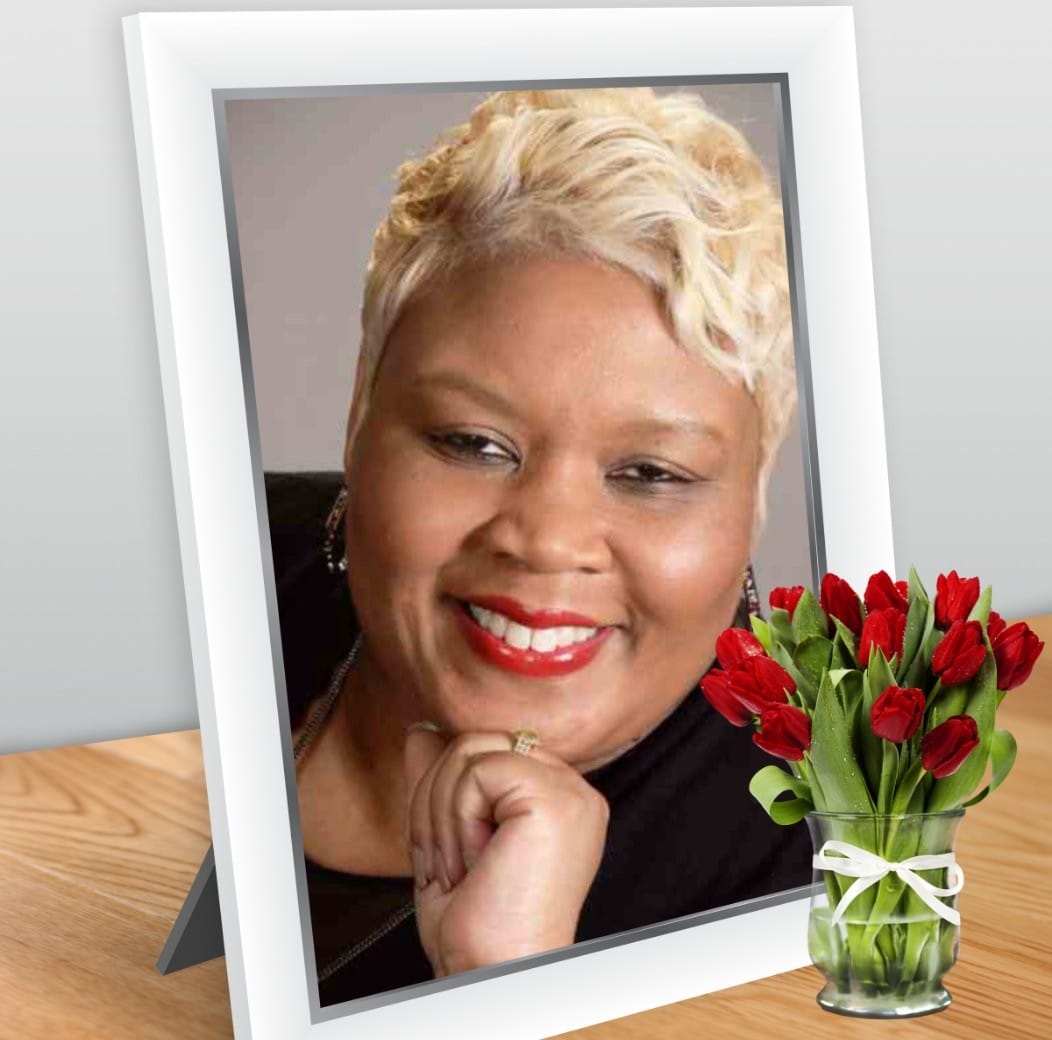 RTI2
Framework
and 
Expectations
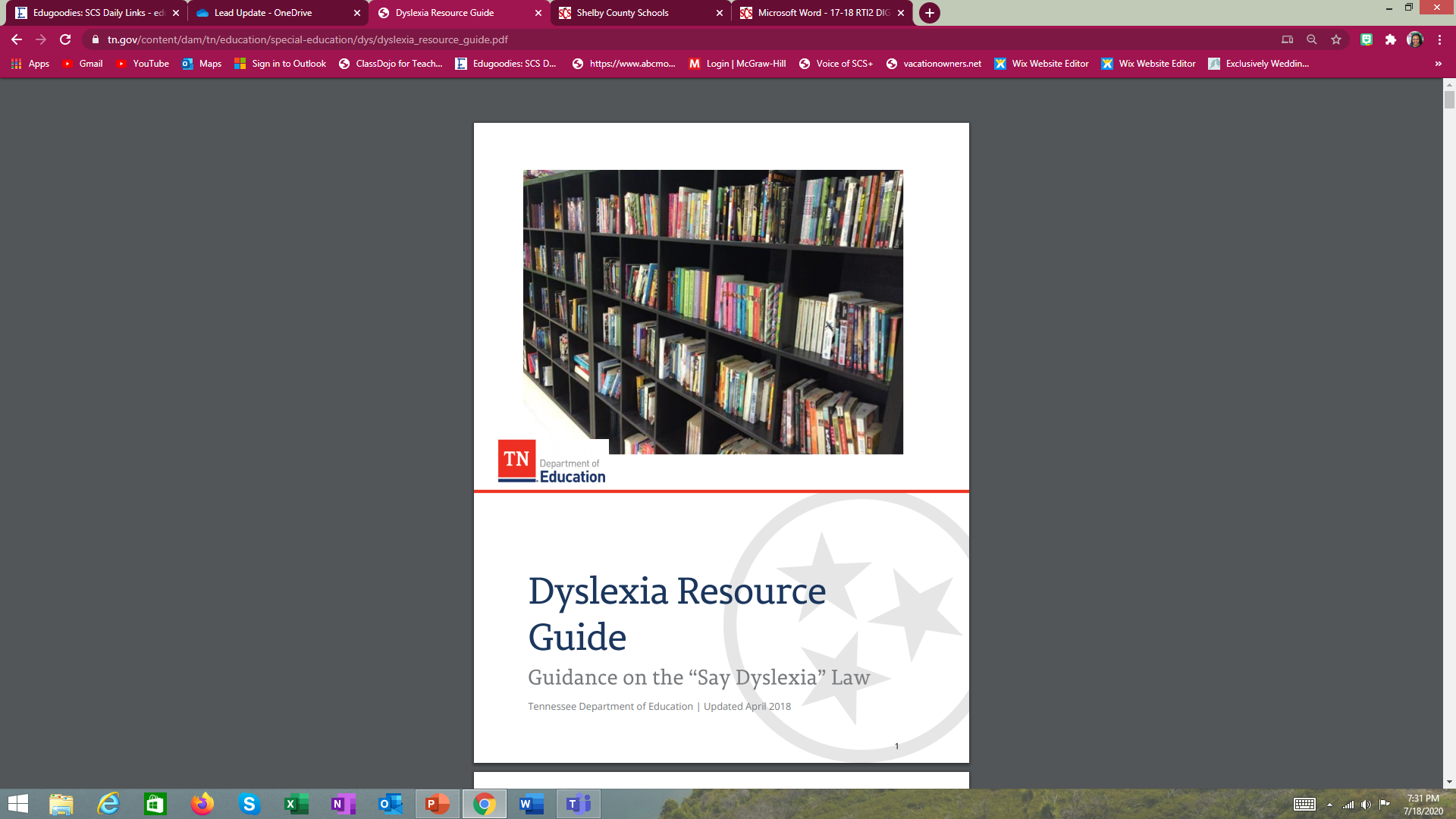 RTI2
DATA
D.I.G.
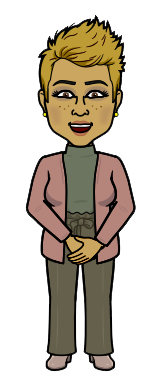 Progress
Monitoring
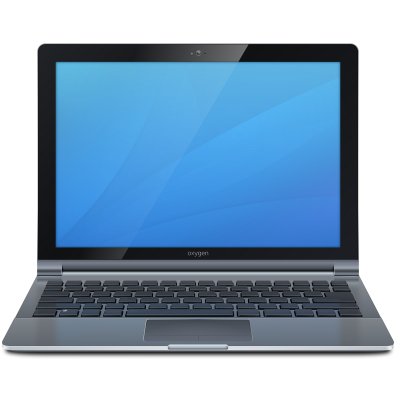 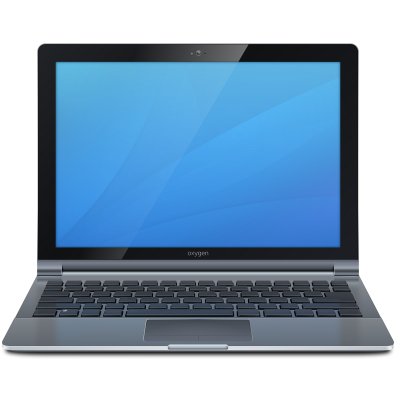 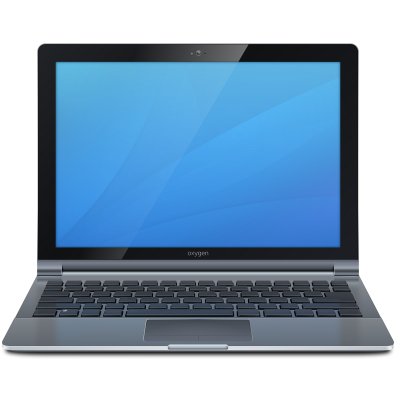 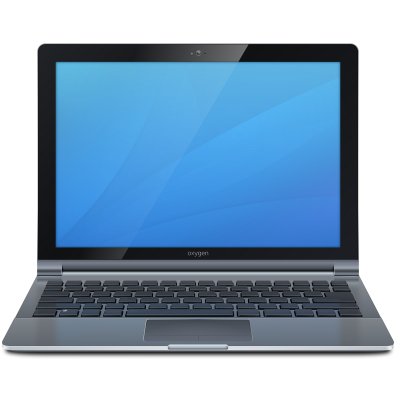 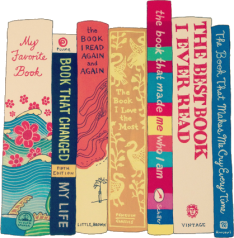 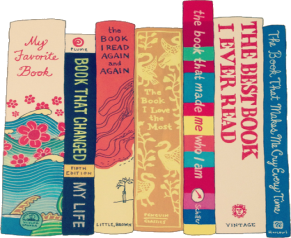 Illuminate Fastbridge
iReady
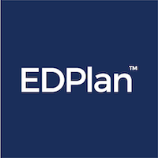 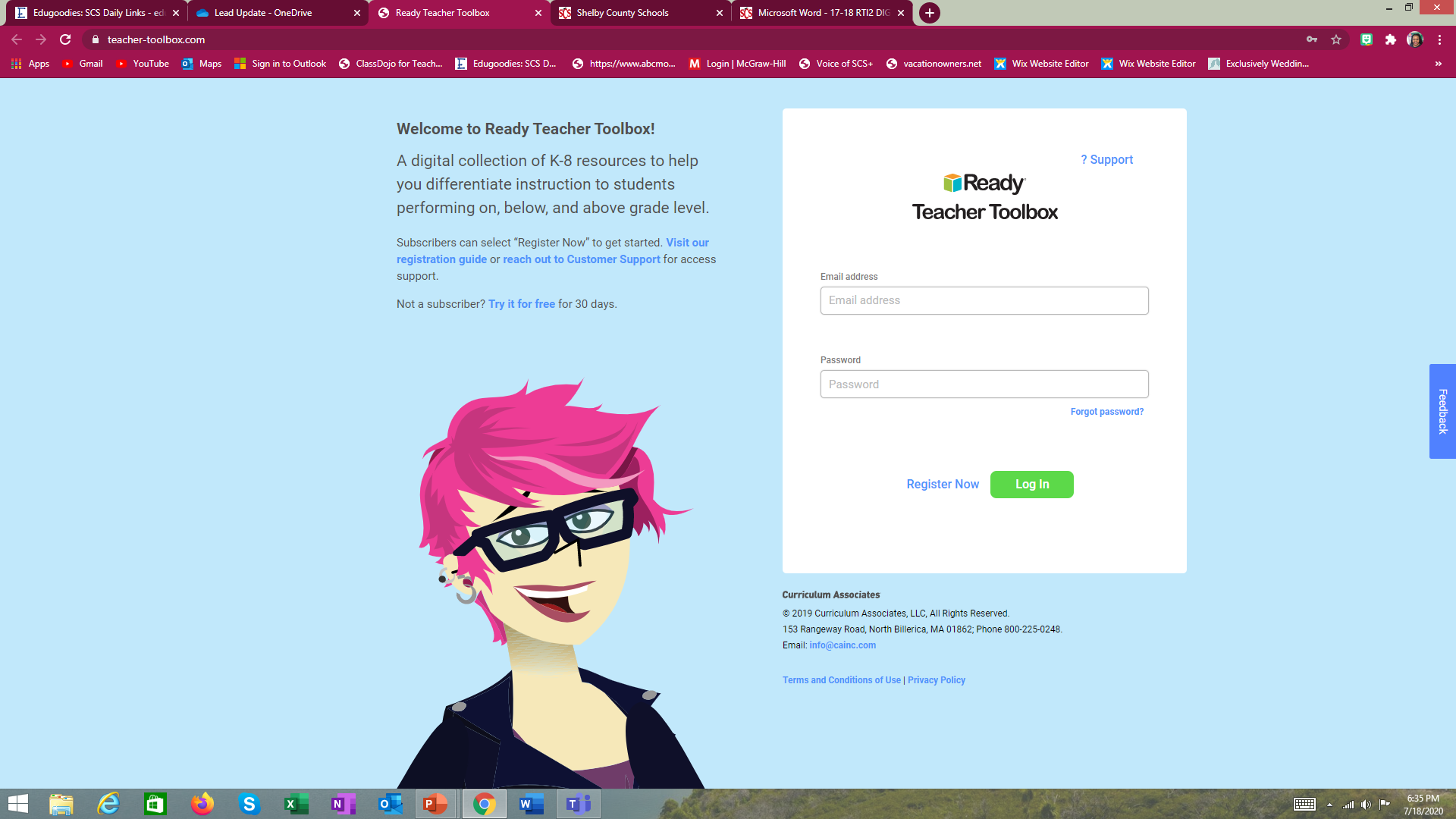 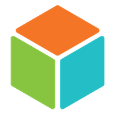 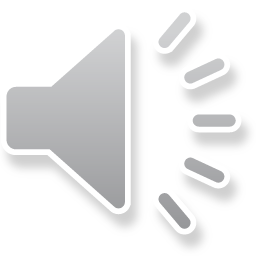 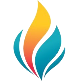 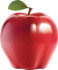 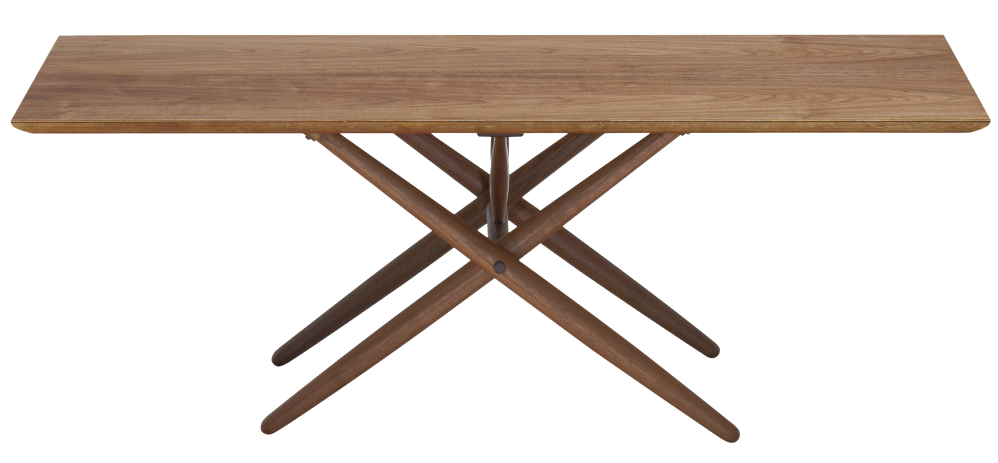 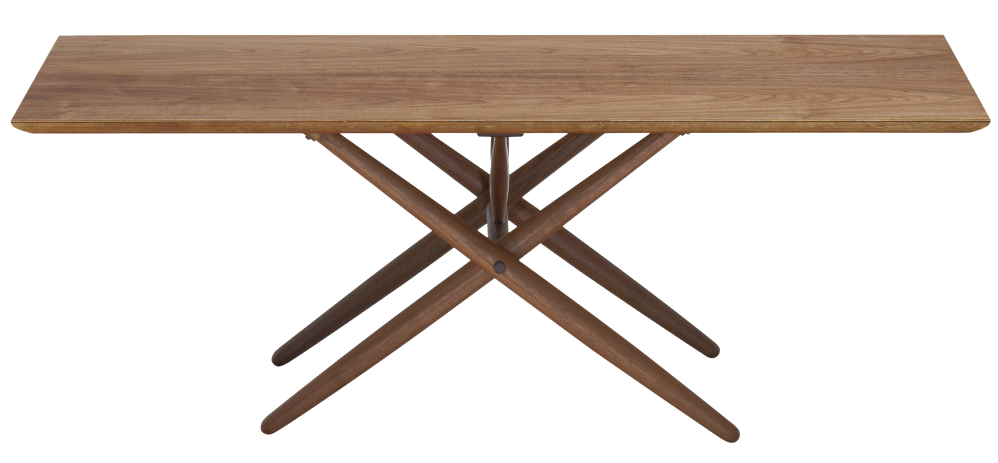 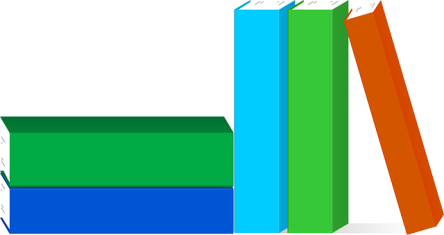 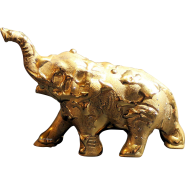 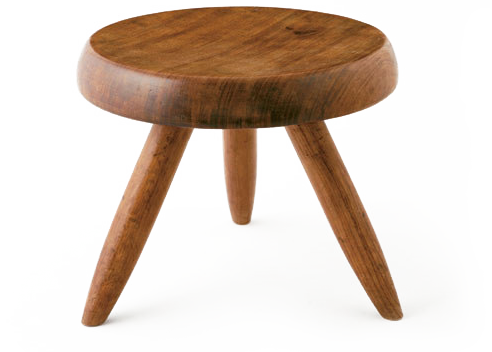 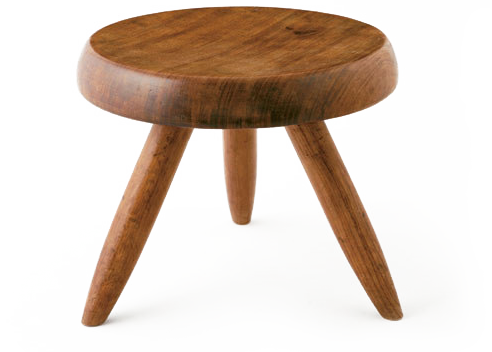 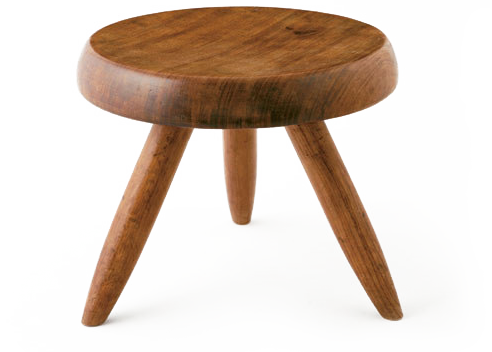 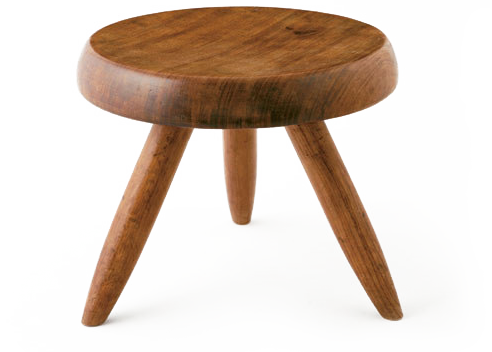 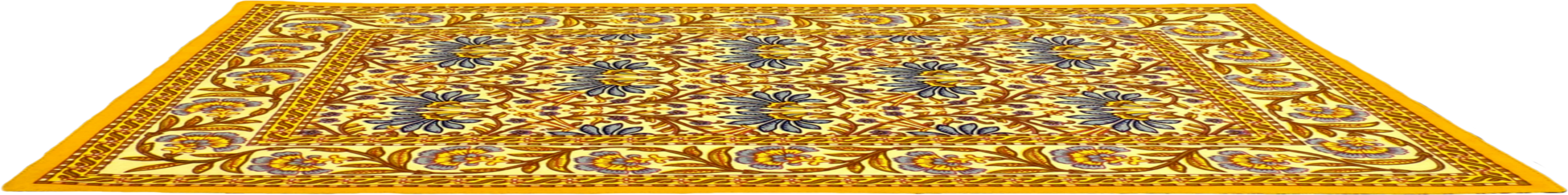